Citizenship links

Universal Declaration of Human Rights | United Nations
Easy peasy politics: Democracy - BBC Bitesize
UK Parliament
Parliamentlive.tv – Commons
Anti-Bullying Alliance
https://www.bullying.co.uk/ 
Anti-Bullying Programme (antibullyingpro.com)
Parents Against Child Exploitation (Pace) UK (paceuk.info)
Home - Stop Hate UK 
County Lines - National Crime Agency
Stonewall
Childline | Childline
NSPCC | The UK children's charity | NSPCC
Samaritans | Every life lost to suicide is a tragedy | Here to listen
Step by Step: Young People Charity | Youth Homeless Prevention
Childnet — Online safety for young people
Homepage - UK Safer Internet Centre
CEOP Education (thinkuknow.co.uk)
lawstuff.org.uk – lawstuff.org.uk
Careers and economic and financial links

Labour market overview, UK Statistical bulletins - Office for National Statistics (ons.gov.uk)
Careerpilot : Plan your future work & study
First Careers, careers advice school children | First Careers
Careers advice | National Careers Service 
Careers Advice | Apprenticeships and Jobs Advice | UCAS
Careers advice | Who else can help | The Prince's Trust (princes-trust.org.uk)
Webinars for parents and carers | My World of Work
Elevate - careers service - Brighter Futures For Children
Riverside College - Widnes & Runcorn - Further Education
Cronton Sixth Form College - A Level Courses & Vocational Education
Homepage - Priestley College
Carmel College - Catholic 6th Form College | A Levels, BTECs | St Helens
Sir John Deane's Sixth Form College (sjd.ac.uk)
Reaseheath College | leading land-based college

Children and money | Teaching kids about money | Barclays
School | Money Skills | Barclays LifeSkills
Financial Education | Learn About Money – HSBC UK
Santander and Twinkl - Financial Education Resources
Why budget your money? - Fun Kids - the UK's children's radio station (funkidslive.com)
A complete guide to mortgages | money.co.uk
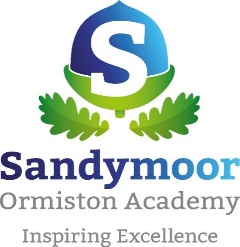 Personal Development – Where to find more…
Relationships and sex education links

Keeping children safe | NSPCC
Understanding Other People (for Teens) - Nemours KidsHealth
Keeping children safe online | NSPCC
Teens & Young Adults - Child Mind Institute
Am I in a Healthy Relationship? (for Teens) - Nemours KidsHealth
Sexual Health & Wellbeing - Brook – Fighting for healthy lives
Home | Lets Talk About It
How to Talk to Children About Sex & Safety | NSPCC | NSPCC 
lawstuff.org.uk – lawstuff.org.uk
axess Sexual Health Halton - Axess Sexual Health 
Sexual Health Service - Halton :: Warrington and Halton Hospitals NHS Trust (whh.nhs.uk)
Sexual health (who.int)
Health Education links

Health For Teens | Everything you wanted to know about health
YoungMinds | Mental Health Charity For Children And Young People | YoungMinds
Honest information about drugs | FRANK (talktofrank.com)
Home Page – ChatHealth
Mental Health Foundation | Good mental health for all
Home – Mind
Children and young people's care and support services - Social care and support guide - NHS (www.nhs.uk)
Samaritans | Every life lost to suicide is a tragedy | Here to listen
Cancer Research UK
Adolescent health (who.int)
Teens (for Teens) - Nemours KidsHealth
Talking about drugs and alcohol | NSPCC